新生入馆教育
--图书馆纸质书刊的借阅
江南大学图书馆
2024-06-20
目录
纸质图书的借阅
一
二
纸质报刊的阅览
一、纸质图书的借阅
江南大学图书馆馆藏纸质图书约273万册。同学们可以直接到书库查找所需图书并在服务台或自助借还书机上办理借阅手续,也可以通过馆藏书目检索系统检索后,直接到馆藏地找到所需图书并在服务台或自助借还书机上办理借阅手续。
一、纸质图书的借阅
馆藏目录检索
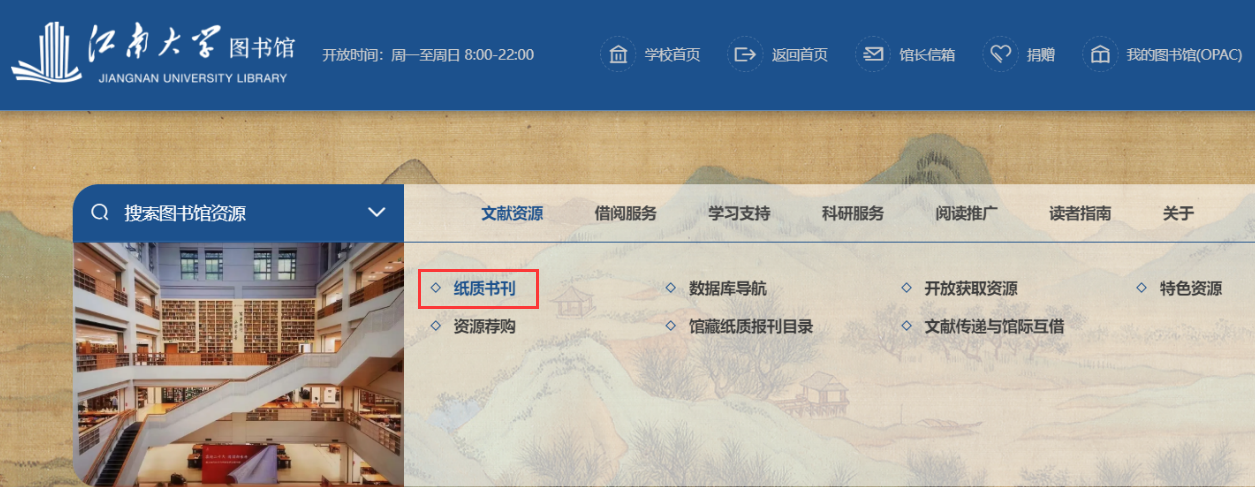 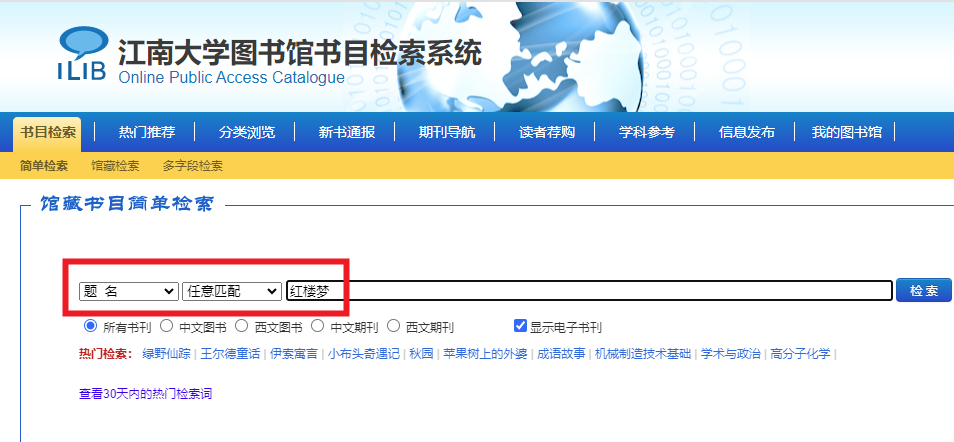 江南大学图书馆主页：http://lib.jiangnan.edu.cn/，
登录后点击文献资源中的纸质书刊，即可进行江南大学图书馆书目检索系统进行馆藏图书的检索。如检索《红楼梦》一书，我们可以选择“题名”检索项，输入检索词“红楼梦”，点击“检索”即可。
一、纸质图书的借阅
检索结果
点击检索得到检索结果，如果对一次检索的结果不是非常满意，还可以进行二次检索。
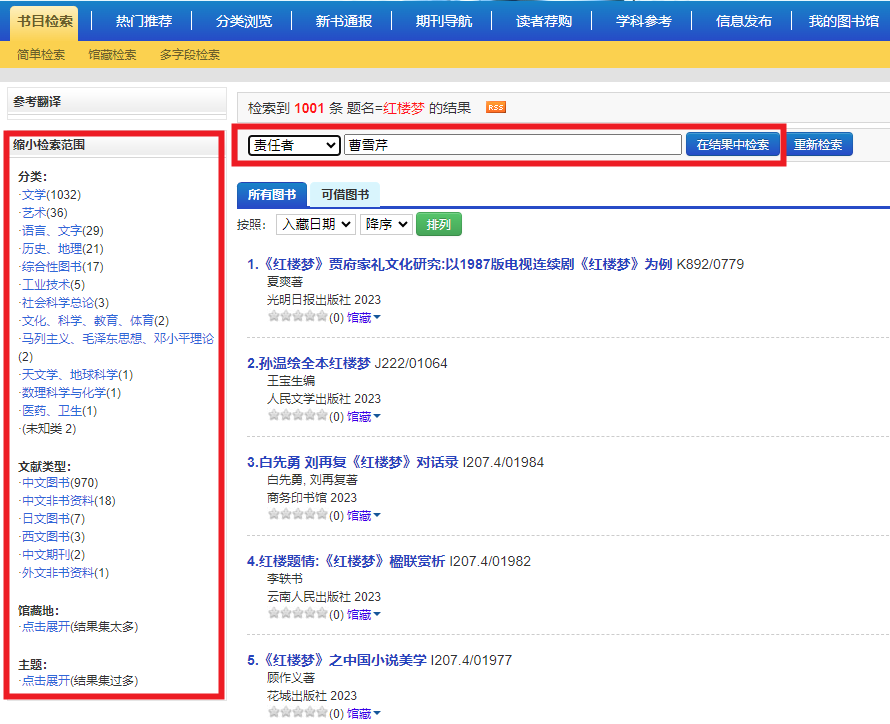 二次检索：当前检索到相关文献1001种，大多不是《红楼梦》原著，我们可以选择“责任者”检索项，输入检索词“曹雪芹”，点击“在结果中检索”。也可以通过“缩小检索范围”来获得更满意的检索结果。
一、纸质图书的借阅
二次检索结果
同学们可点击感兴趣的图书获得详细书目信息。
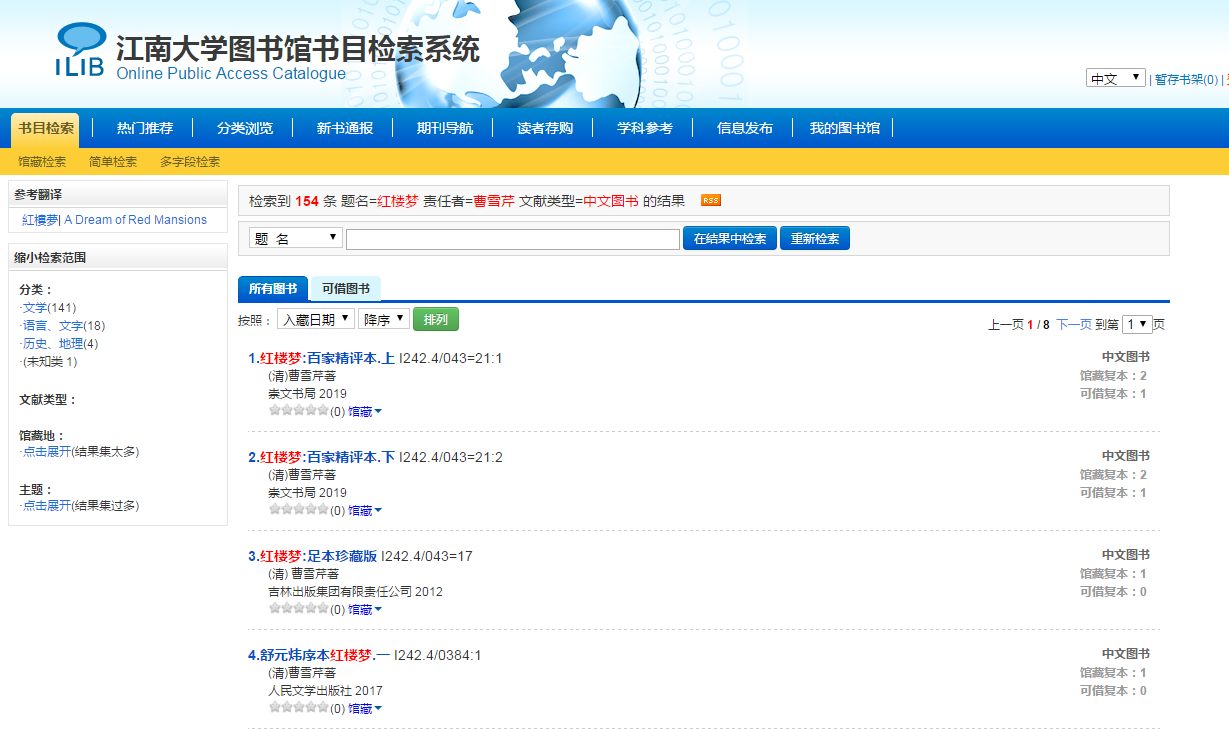 二次检索的检索结果，同学们可以根据需要点击书名链接了解该书详细情况。
一、纸质图书的借阅
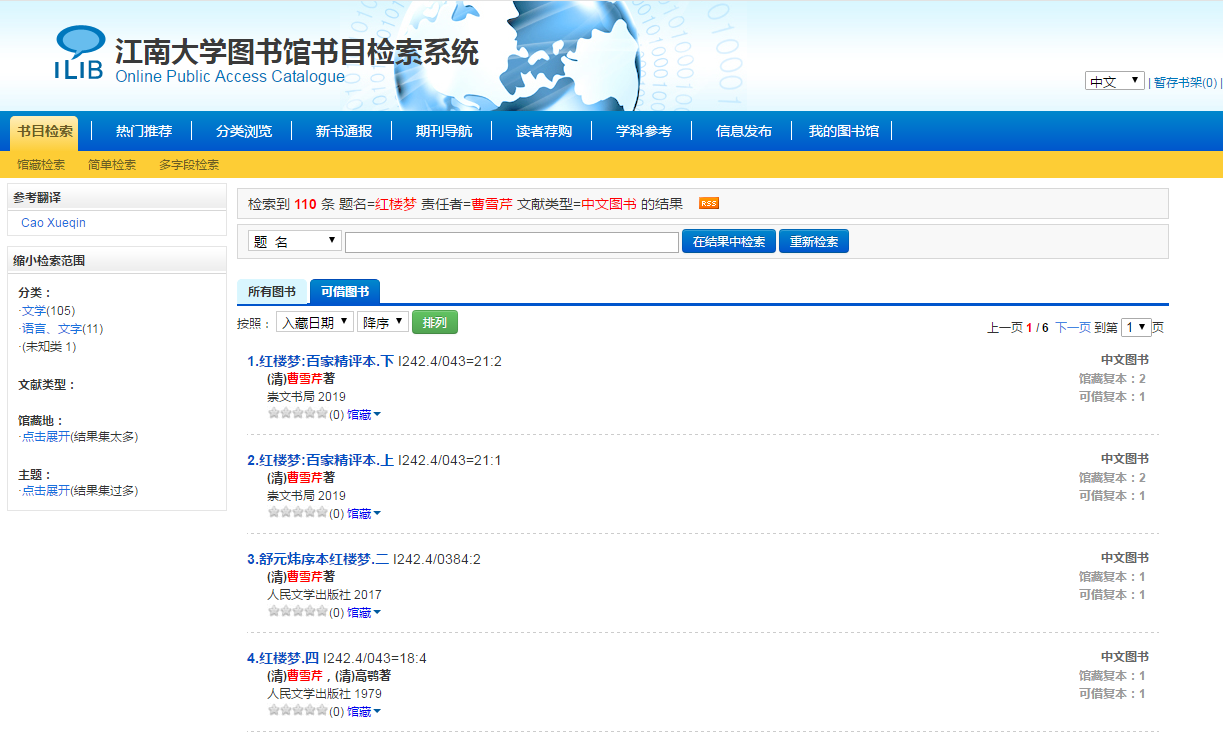 在书目检索系统中检索的图书，有部分已经外借，读者可以点击可借图书将其排除在外，然后再根据需要点击书名链接了解该书详细情况。
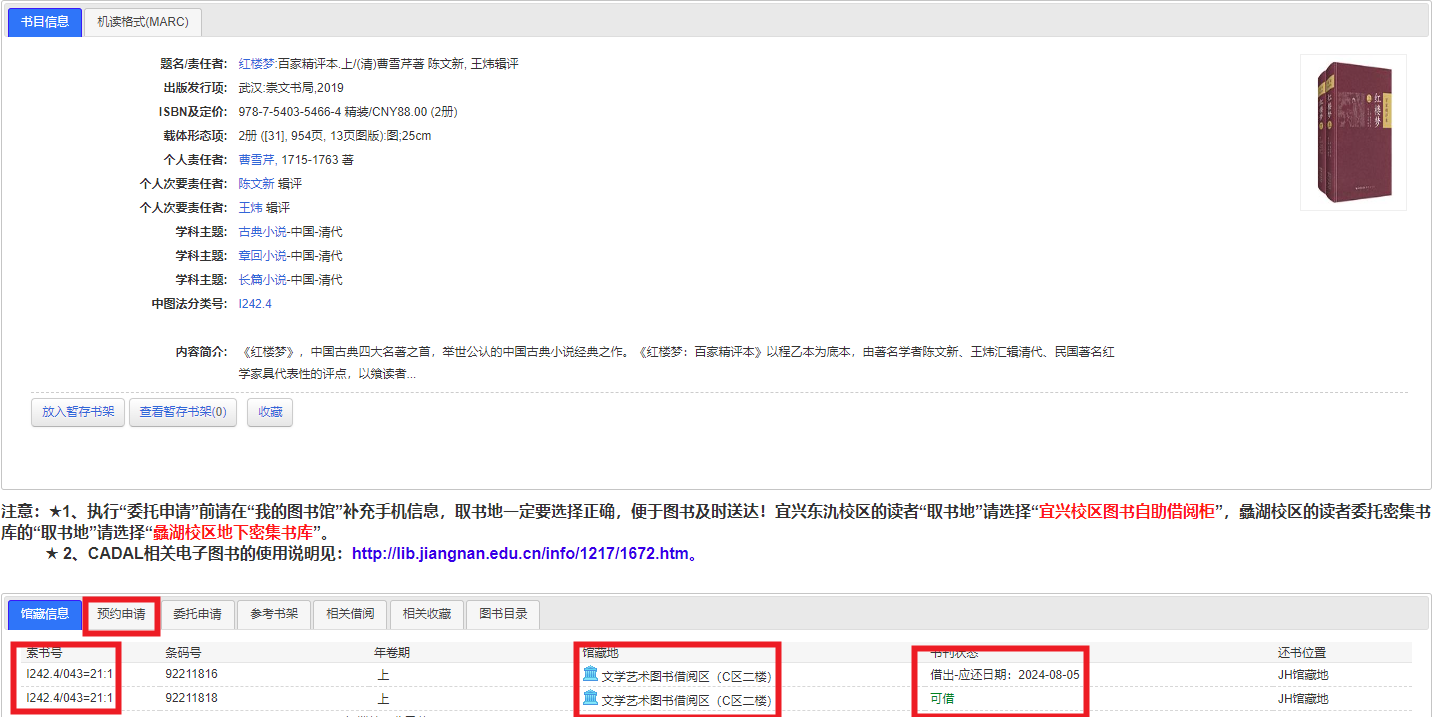 注意：索书号、馆藏地和书刊状态是帮助您在书库中找书的主要信息。如书均已外借，点击“预约申请”可进行图书的预约，图书到馆后，图书馆将为您保留 5 天，请同学及时借阅。
一、纸质图书的借阅
索书号：
索书号是图书馆赋予每一种馆藏图书的号码。在馆藏系统中每种索书号都是唯一的，同学们可借助索书号确定图书在书架上的排列位置。 
索书号的组成：
分类号：我馆图书的分类号依据《中国图书馆分类法》取号，如 《红楼梦》的分类号为“I242.4 ”。
书次号：我馆的书次号就是流水号，按照到馆编目的先后次序而定。
一、纸质图书的借阅
《中国图书馆分类法》简表
N　自然科学总论
O　数理科学和化学
P　天文学、地球科学
Q　生物科学
R　医药、卫生
S　农业科学
T　工业技术
U　交通运输
V　航空、航天
X　环境科学、安全科学
Z　综合性图书
A　马列毛 邓理论
B　哲学、宗教
C　社会科学总论
D　政治、法律
E　军事
F　经济
G　文化、科学、教育、体育
H　语言、文字
I　文学
J　艺术
K　历史、地理
一、纸质图书的借阅
馆藏地
1.社会科学图书借阅区（地点：图书馆C区1层）
      社会科学图书借阅区：提供中文社会科学(A-H类)图书的借阅服务，其中书脊上方贴红色标签的图书仅供馆内阅览。目前该区陈列图书13多万册，配备7台查询机可查询馆藏资源及借阅情况，2台自助借还书机，4台自助黑白打印机，2台自助图书杀菌机。读者可自行完成对图书的借阅、归还、打印复印、杀菌。服务台还办理校园一卡通的借阅功能开通服务、读者图书遗失赔偿服务、离校清证等手续。目前有722个阅览座位。
一、纸质图书的借阅
馆藏地
2.文学艺术图书借阅区（地点：图书馆C区2层）
      文学艺术图书借阅区：提供中文文学、艺术、史地类（I、J、K类）图书的借阅服务，其中书脊上方贴红色标签的图书仅供馆内阅览。目前该区开架陈列的图书18多万册。配备2台查询机可查询馆藏资源及借阅情况，1台自助借还书机，读者可自行完成对图书的借阅和归还。目前有670个阅览座位、10套休闲沙发。
一、纸质图书的借阅
馆藏地
3.自然科学与外文图书借阅区（地点：图书馆C区3层）
      自然科学与外文图书借阅区：提供自然科学(N-S类)中文图书、外文图书的借阅服务，其中书脊上方贴红色标签的图书仅供馆内阅览。目前该区开架陈列图书16多万册。配备2台查询机可查询馆藏资源及借阅情况，1台自助借还书机，读者可自行完成对图书的借阅和归还。目前有790个阅览座位、13个预约小间、9套休闲沙发。
一、纸质图书的借阅
馆藏地
4.工业技术图书借阅区（地点：图书馆C区4层）
      工业技术图书借阅区：提供中文工业技术（T-Z类）图书的借阅服务，其中书脊上方贴红色标签的图书仅供馆内阅览。目前该区陈列图书约17多万册，配备2台查询机可查询馆藏资源及借阅情况，1台自助借书机，读者可自行完成对图书的借阅。目前有670个阅览座位、21个预约小间、11套休闲沙发。
一、纸质图书的借阅
馆藏地
5.外文原版图书阅览区（地点：图书馆C区5层）
 外文原版图书阅览区提供外文原版图书、学位论文的阅览。该区陈列外文原版图书2.4万册。
6.珍（特）藏文献阅览区（地点：图书馆C区5层）
       珍（特）藏文献阅览区收藏3万余册珍贵书籍。不外借，仅供室内查阅。
7.江南教工文库（地点：图书馆C区5层）
       江南教工文库收藏1005册我校教师出版的著作。

        C区5层配备1台查询机可查询馆藏资源及借阅情况，目前有421个阅览座位、13个预约小间、5套休闲沙发。
一、纸质图书的借阅
馆藏地
8.密集书库
      密集书库共有八个区域，均属闭架式流通书库，读者无需入库，办理借书需线上提交委托申请：
           ①首次办理，需在图书馆主页登录“我的图书馆”，完成统一身份认证、完善个人信息。在书目检索系统中查询所需图书，点击“委托申请”，取书地选择“蠡湖校区地下密集书库”，点击“执行委托”。
           ②“我的图书馆”的“委托信息”里看到图书状态显示“已到书”，即可在C区一楼密集书库取书架取书。（如遇超宽超大书籍须在自助借还书机上进行借书操作）。读者在书刊到达后十天内如不前来办理借阅手续即视为违约操作，违约三次，系统将暂停委托申请一个月。
           ③读者在自助借还书机处进行还书操作。
一、纸质图书的借阅
书刊状态
可借：
图书为可借状态，说明图书在馆，同学们可到相应馆藏地进行图书的借阅。
借出：
图书为借出状态，说明图书已被其他读者借阅，同学们可以点击“预约申请”来预约该书。
一、纸质图书的借阅
书刊状态
阅览：
仅提供阅览。
其他：
未订购的图书，状态为“订购”；已订购发给书商的图书，状态为“已订”；图书到馆，已验收未编目的图书，状态为“在编”；已编目送交流通的图书，状态为“审校”。
一、纸质图书的借阅
图书续借
本科生借书量 20 册，普通图书借期 60 天，如果图书即将到期却还未读完，同学们可登录“我的图书馆”进行续借。
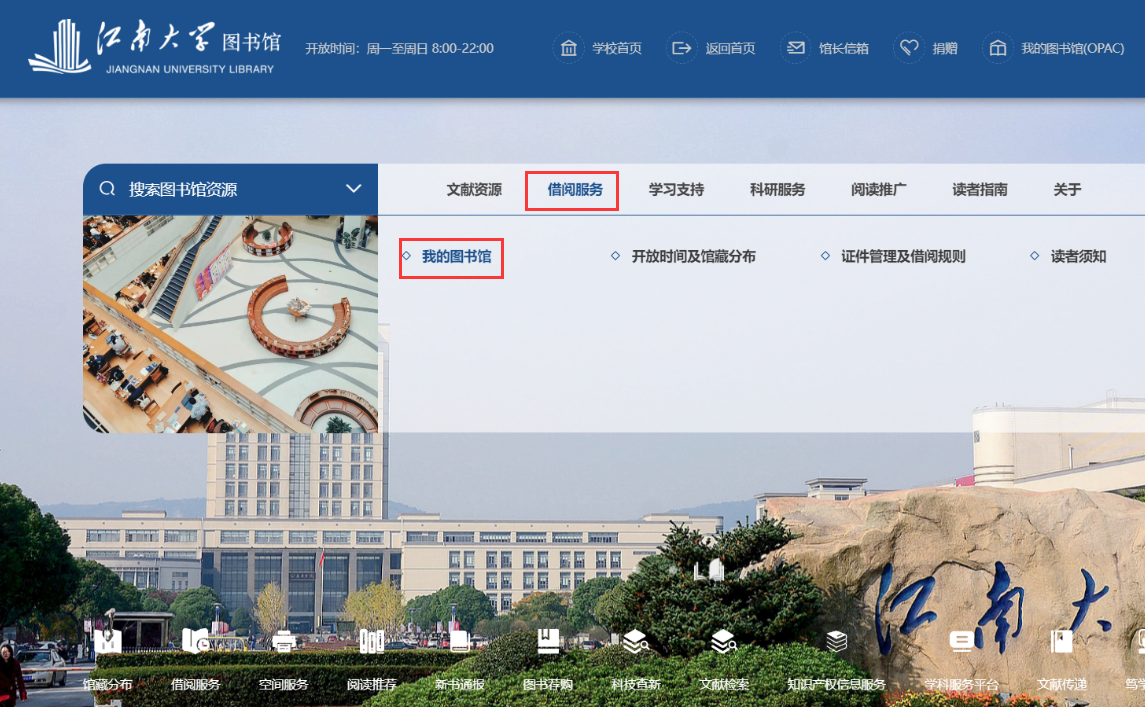 请输入校园一卡通卡号和密码登录，对于即将到期但还需继续阅读的图书，请读者在图书到期之前的10天内续借，本科生、研究生借期30天，教师借期60 天。
一、纸质图书的借阅
随书光盘
很多图书附有随书光盘，同学们可在图书馆主页点击文献资源→数据库导航→畅想之星光盘数据库，进入随书光盘检索系统，进行随书光盘的检索和下载。若下载流量过大，同学可到图书馆数字媒体阅览室（A410）下载。
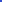 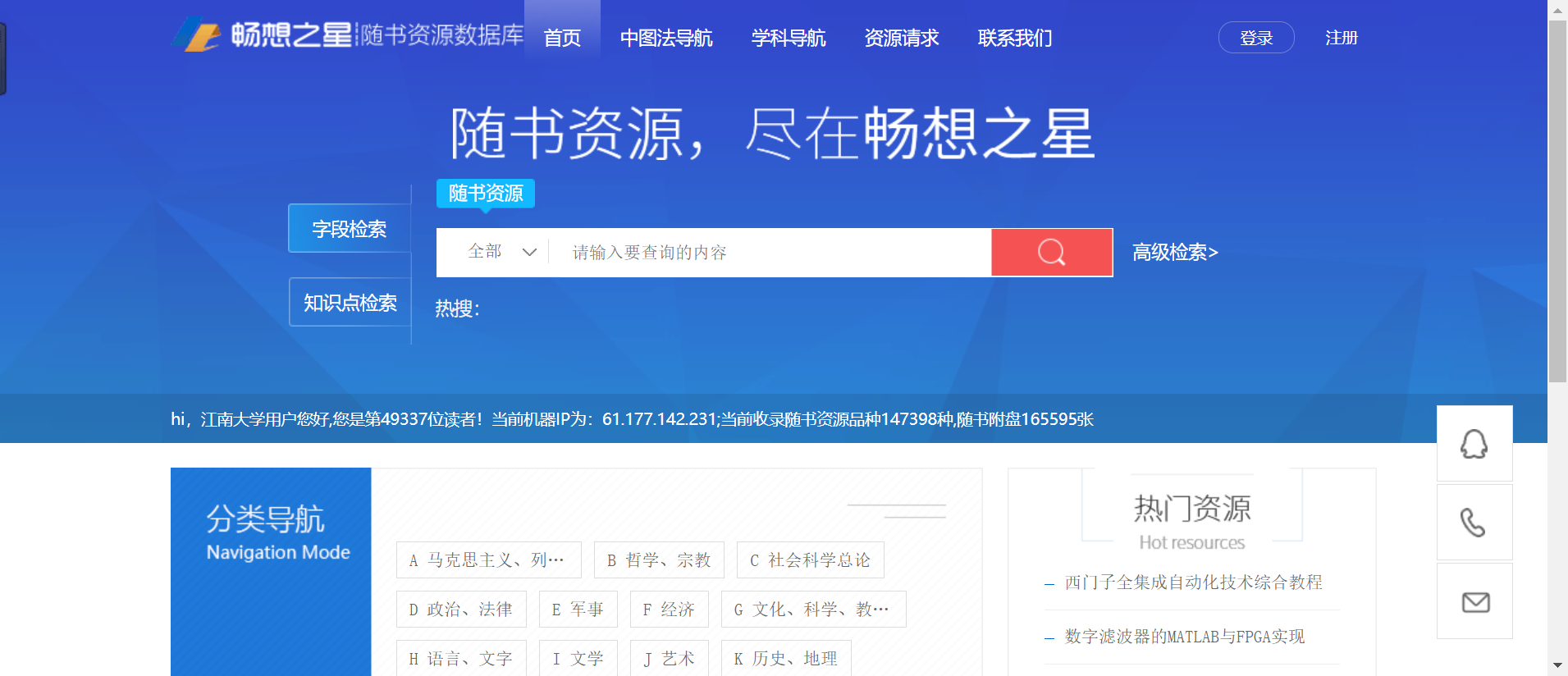 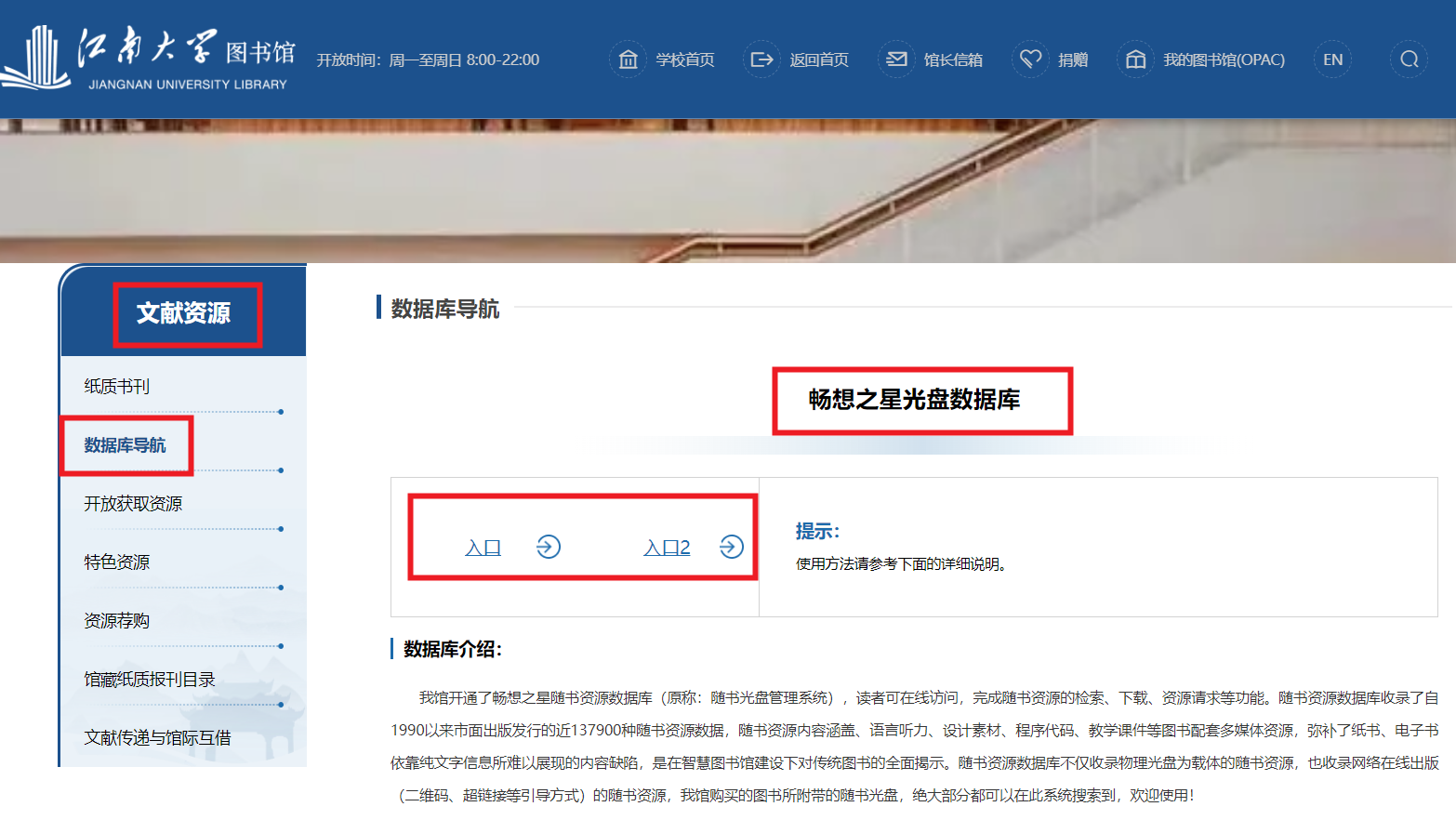 二、纸质期刊的阅览
期刊报纸阅览区收藏全馆的中外文期刊和报纸，同学们可以直接到期刊报纸阅览区进行报刊的阅览，也可以通过馆藏目录检索系统检索后再到相应馆藏地进行报刊的阅览，检索方法与图书的检索方法相同。
二、纸质期刊的阅览
图书馆主页的“文献资源”一栏 “馆藏纸质报刊目录”栏目，列出了各年度馆藏中外文期刊和馆藏报纸目录。
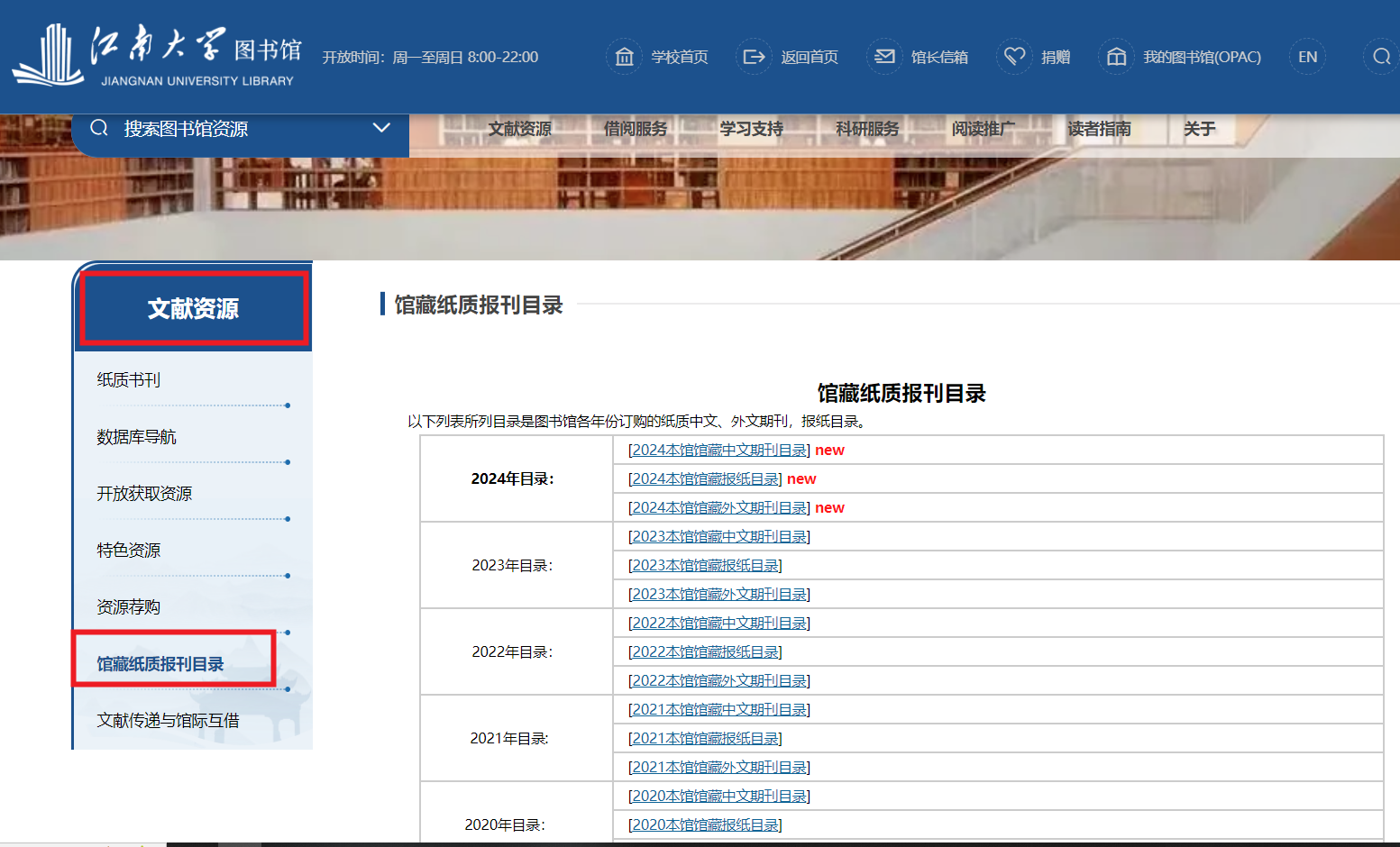 二、纸质期刊的阅览
馆藏地
1.期刊报纸阅览区（地点：图书馆C区5层）
期刊报纸阅览区提供中外文期刊学术期刊（现刊）、报纸的阅览，目前馆藏1180种，共9千余册。

2.哲社（中、外文）过刊室（地点：图书馆B区5层，B517）
哲社（中、外文）过刊室提供中外文哲学社科类学术过刊的查阅及复印服务，该区域收藏中外文哲社类过刊5万余册。
二、纸质期刊的阅览
馆藏地
3.理工（中、日、俄文）过刊室（地点：B区6层，B617）
理工（中、日、俄文）过刊室提供理工中、日、俄文学术过刊的查阅及复印服务，该区域收藏理工中、日、俄文类过刊5万余册。

4.理工（英文）过刊室（地点：图书馆B区7层，B717 ）
理工（英文）过刊室提供理工英文学术类过刊的查阅及复印服务，该区域收藏理工英文类过刊5万余册。
思考题
1.社会科学图书借阅区的位置及馆藏分布。 
2.文学艺术图书借阅区的位置及馆藏分布。 
3.自然科学与外文图书借阅区的位置及馆藏分布。 
4.工业技术图书借阅区的位置及馆藏分布。
5.密集书库图书的借阅方法。 
6.期刊报纸阅览区的位置及馆藏分布。 
7.外文原版图书阅览区的位置及馆藏分布。 
8.珍（特）藏文献阅览区的位置及馆藏分布。 
9.随书光盘系统的使用方法。
常见问题
常见问题
常见问题
图书馆网址：http://lib.jiangnan.edu.cn

咨询电话：85915733
              （内线15733）
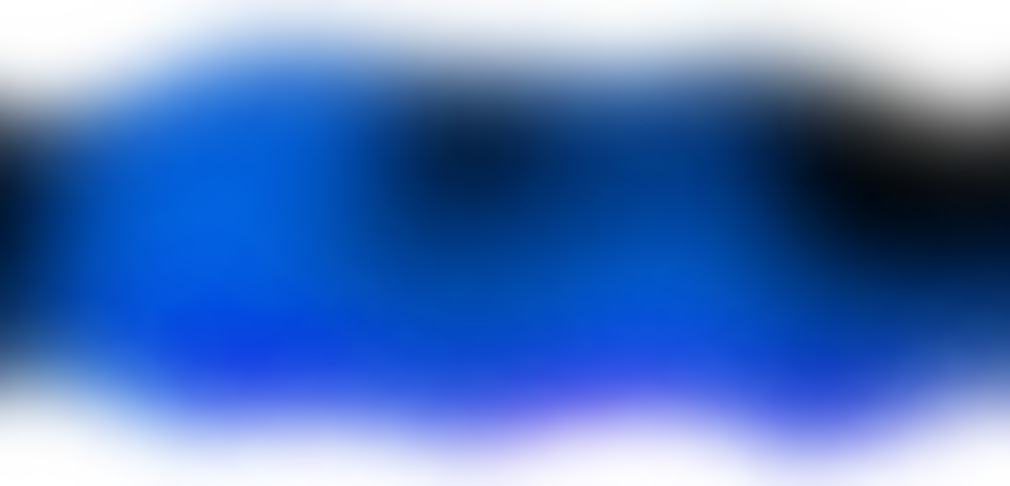 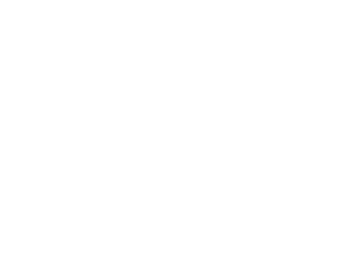 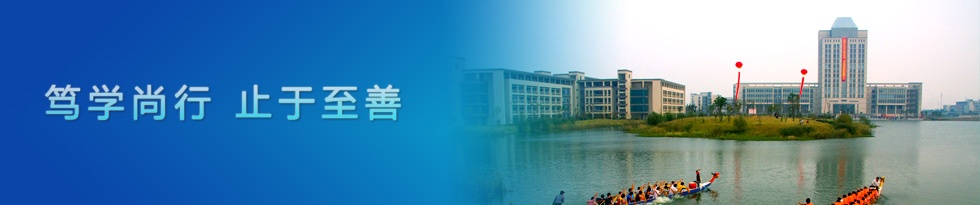 Thanks!